Alumni Association
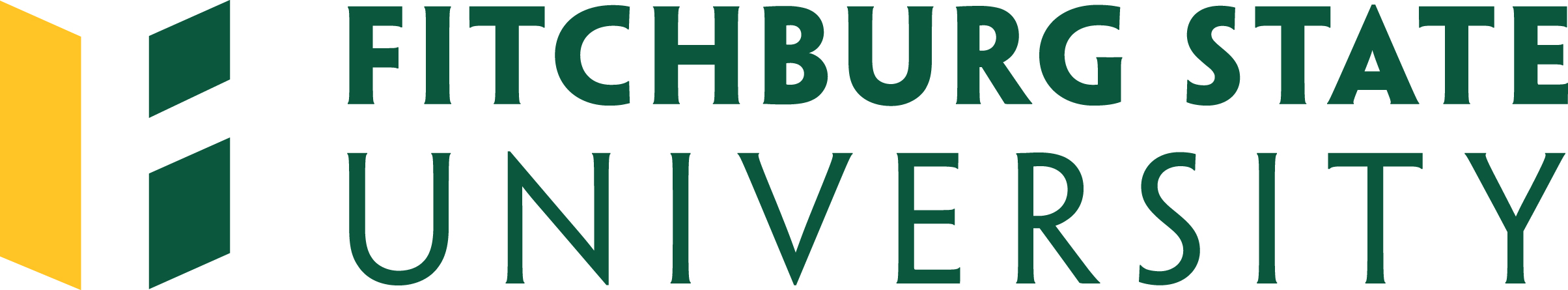 Quick Background
Alumni Population by State University’s
Alumni Association
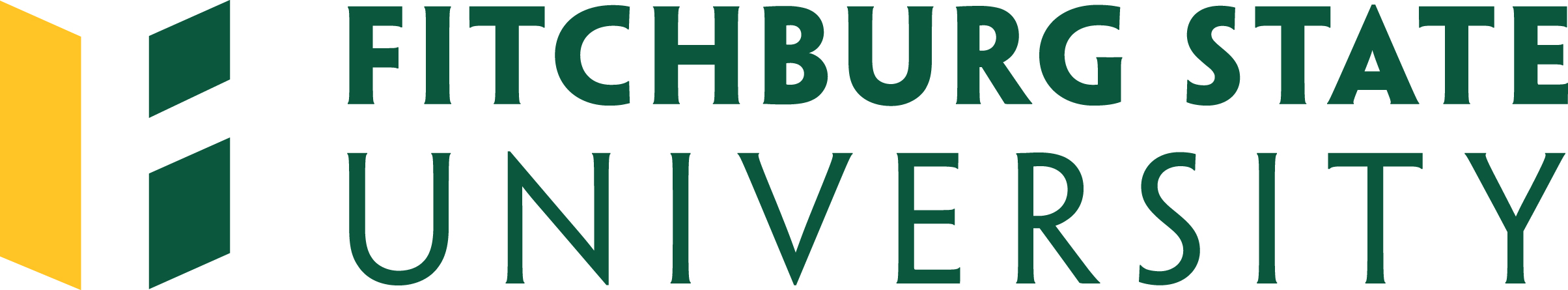 New For 2017-2018
Travel Program
Partnering with Collette Travel to start program
Year-long alumni survey to identify top interest travel areas
Great Britain/Scotland (June 9-18, 2018)
Italy/Greece
New Zealand
Surveys
Goal of greater engagement/understanding of alumni interests
Engaged Ken Berry ’00, founder and president of jibunu
Alumni Association
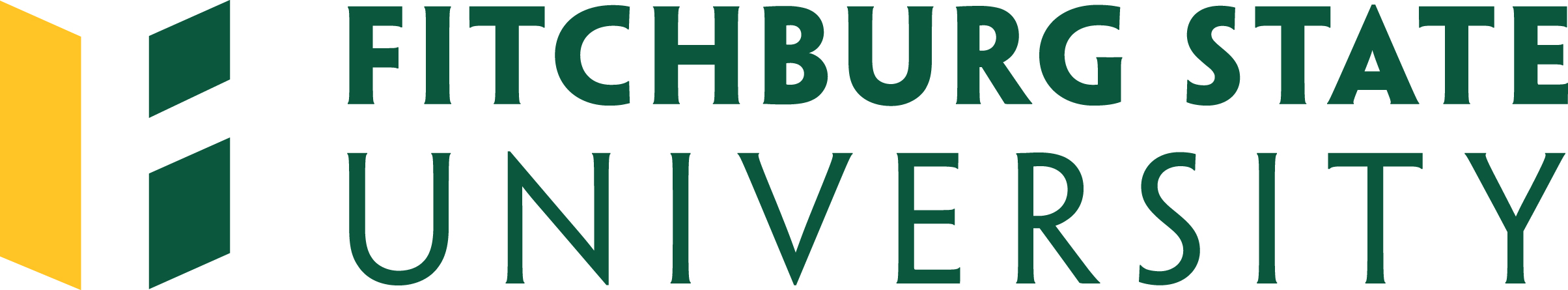 New For 2017-2018
Student Engagement Committee

Alumni Mentor Program

Athletics Relationship
Seven sport-specific alumni events this fall
Two schedule for January/February
Engaging more than 300 alumni and friends
Day of Giving - Go Falcons Challenge